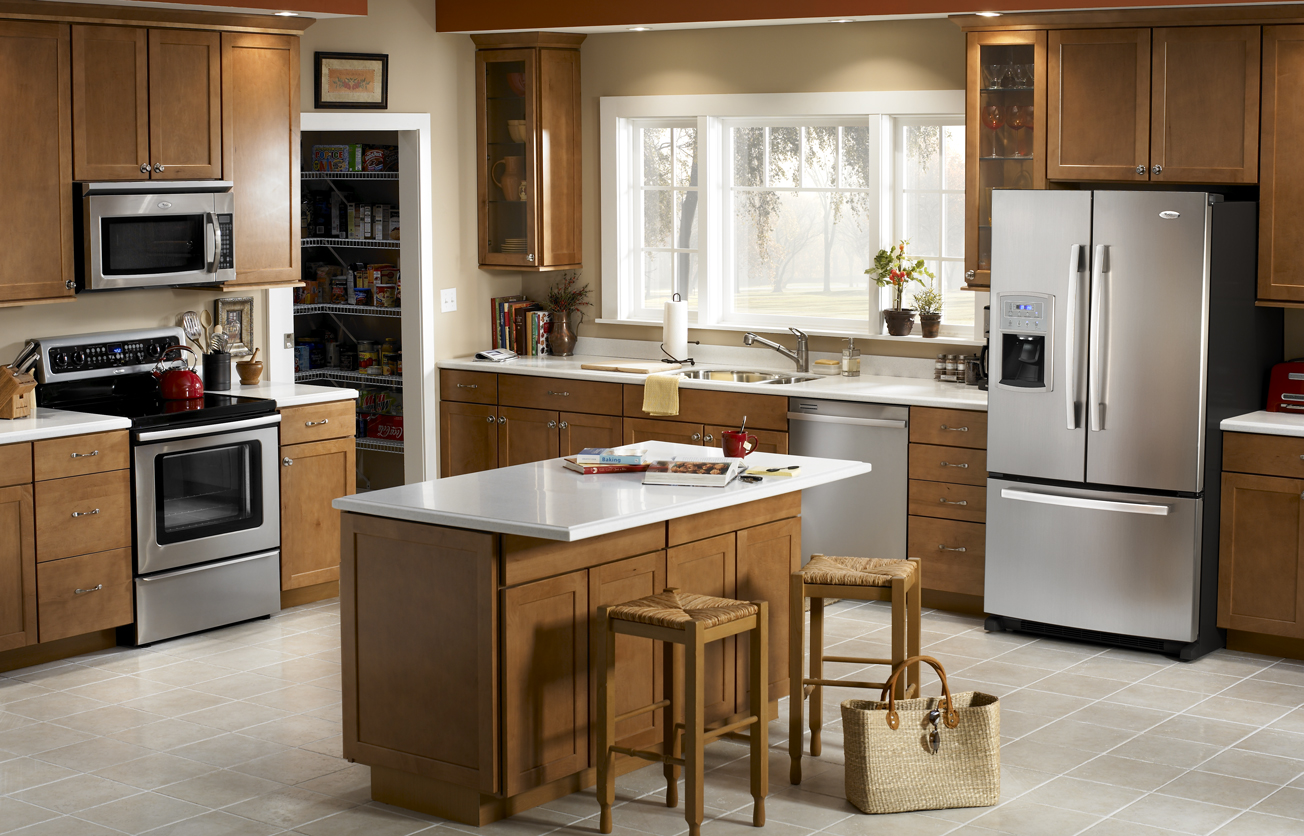 kitchen appliances
by lera
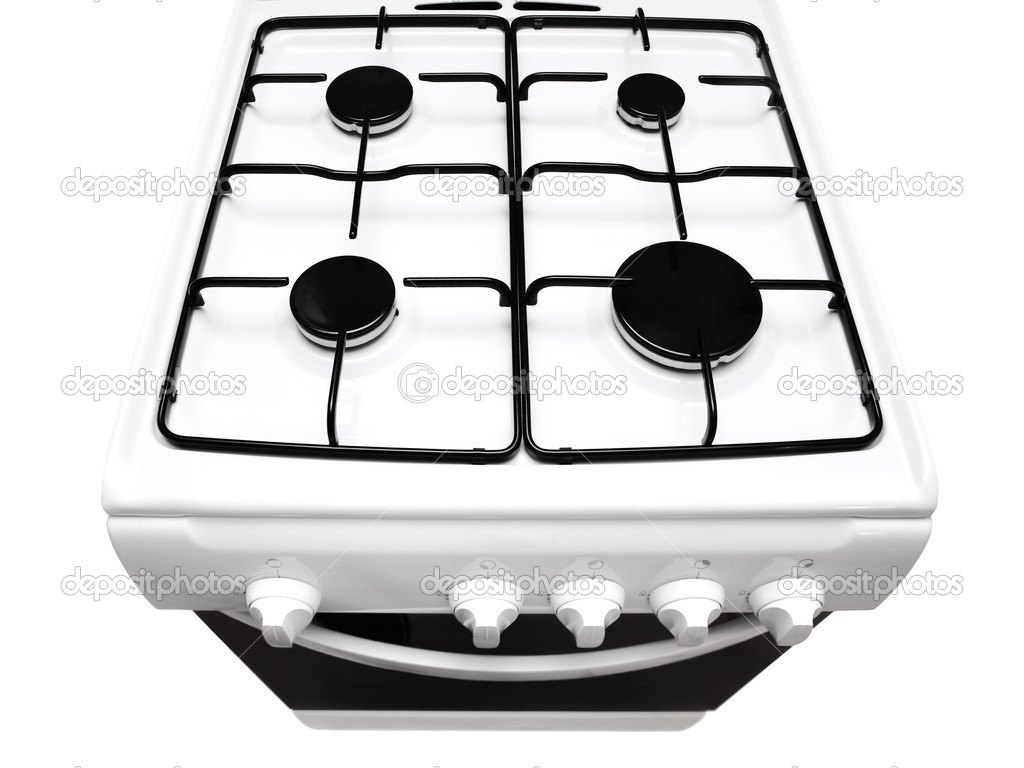 stove – кухонна плита
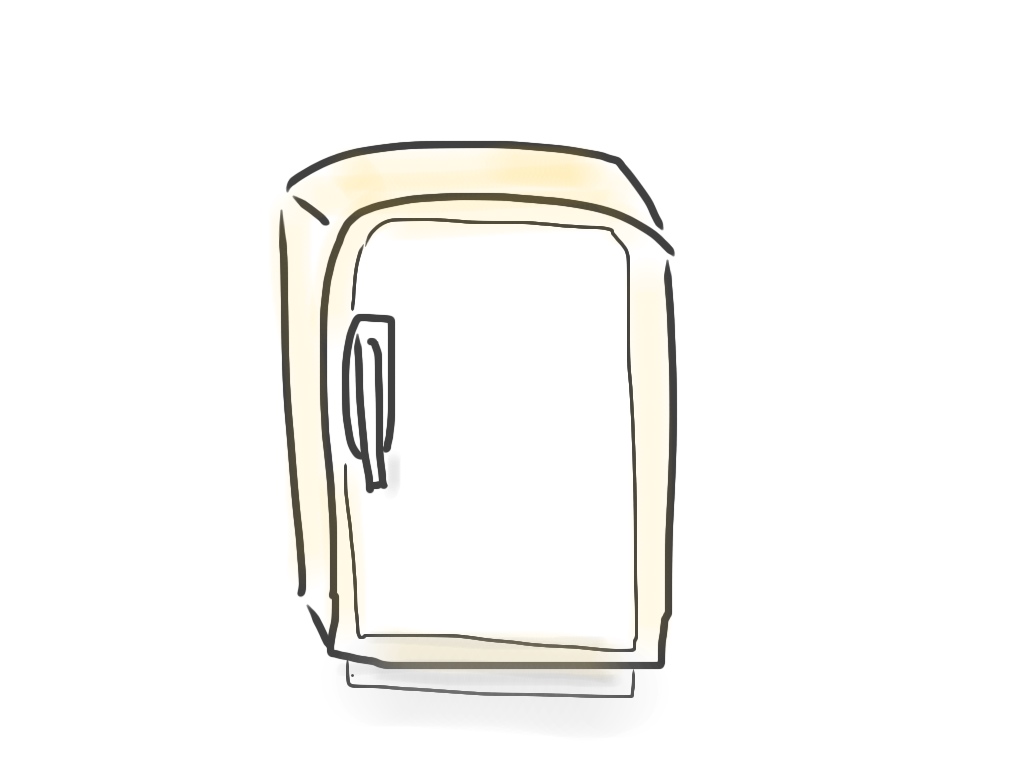 fridge - холодильник
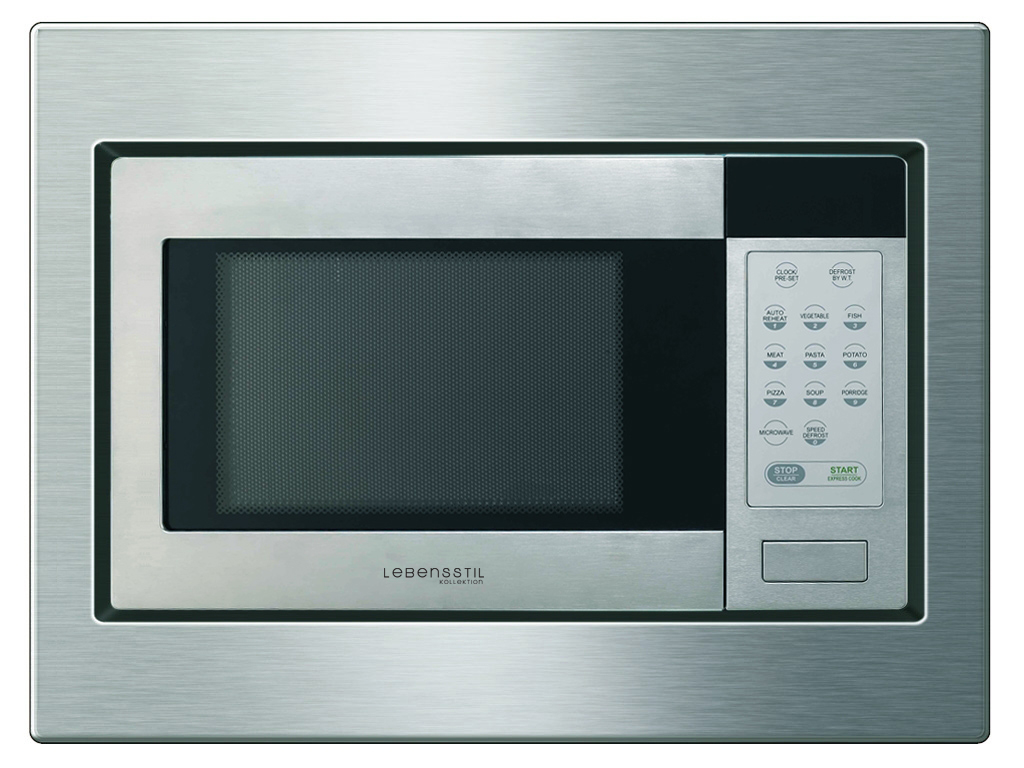 microwave open – мікрохвильова піч
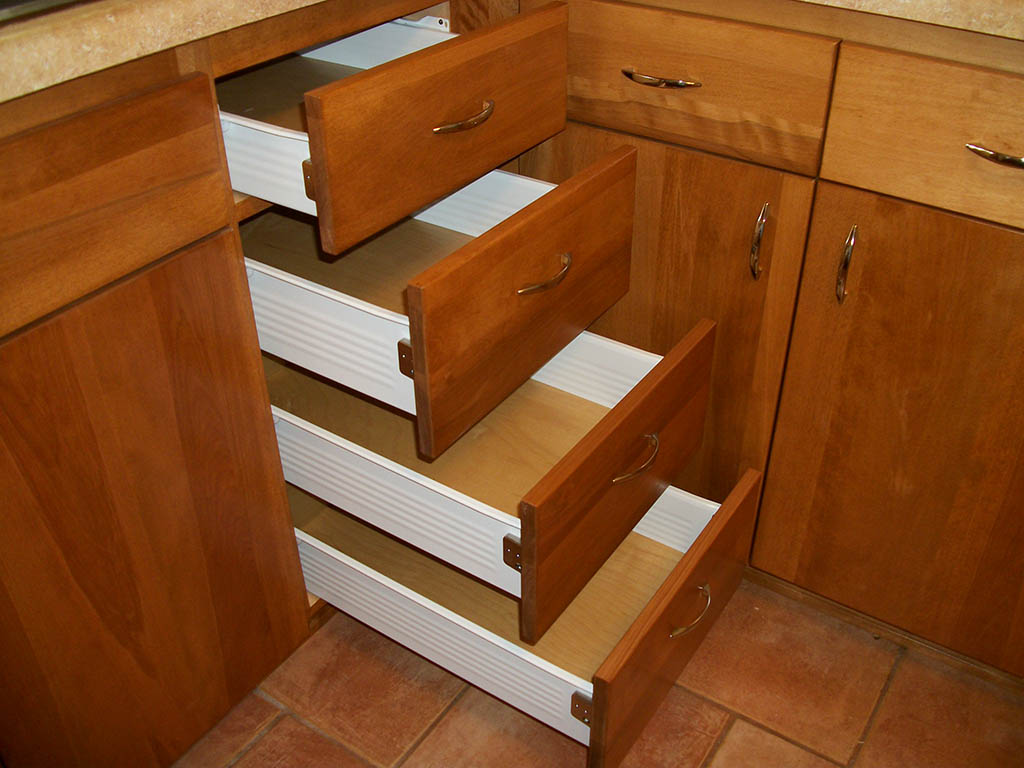 kitchen drawer – кухонна тумба
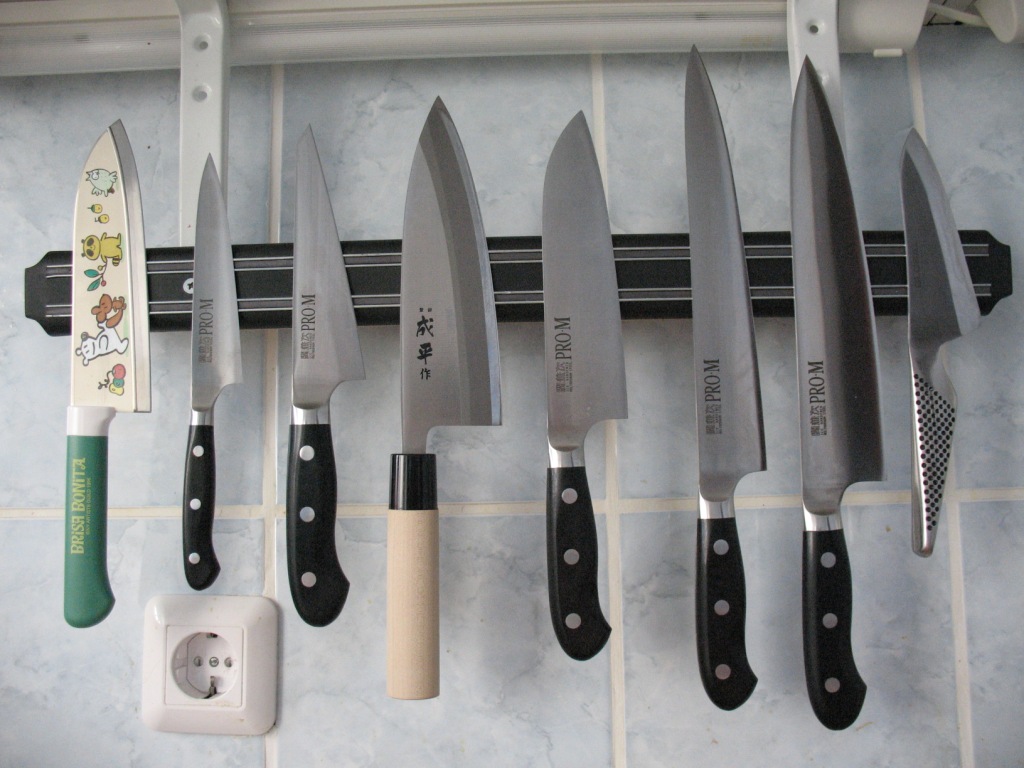 kitchen knife – кухонний ніж
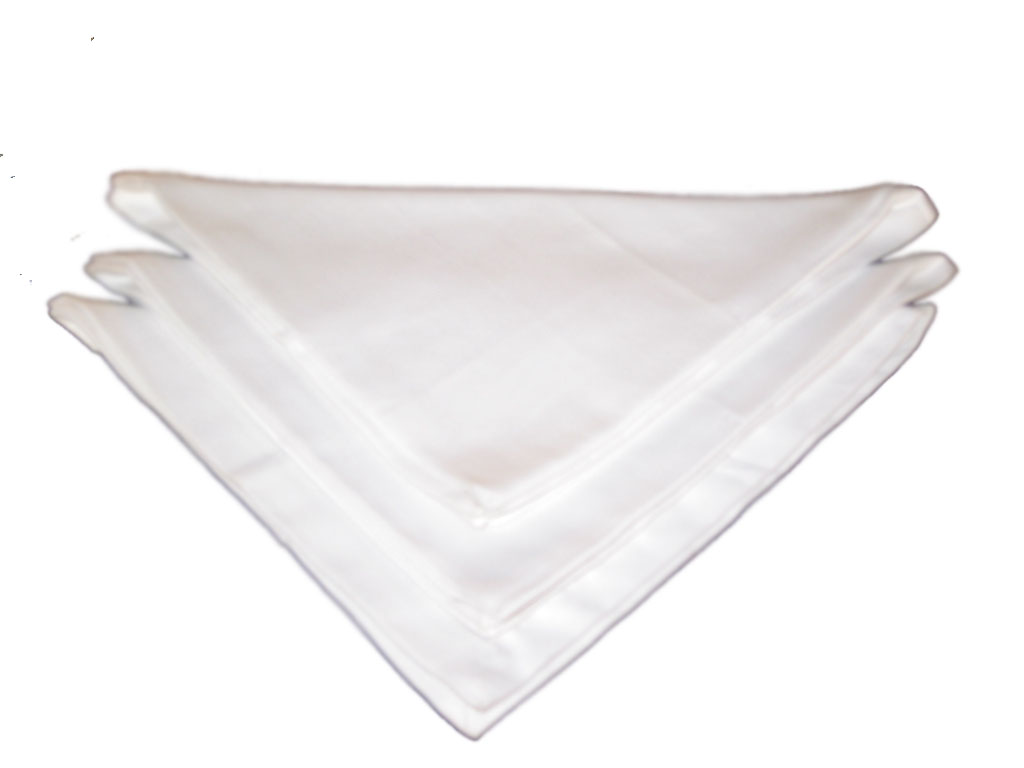 napkin – серветка
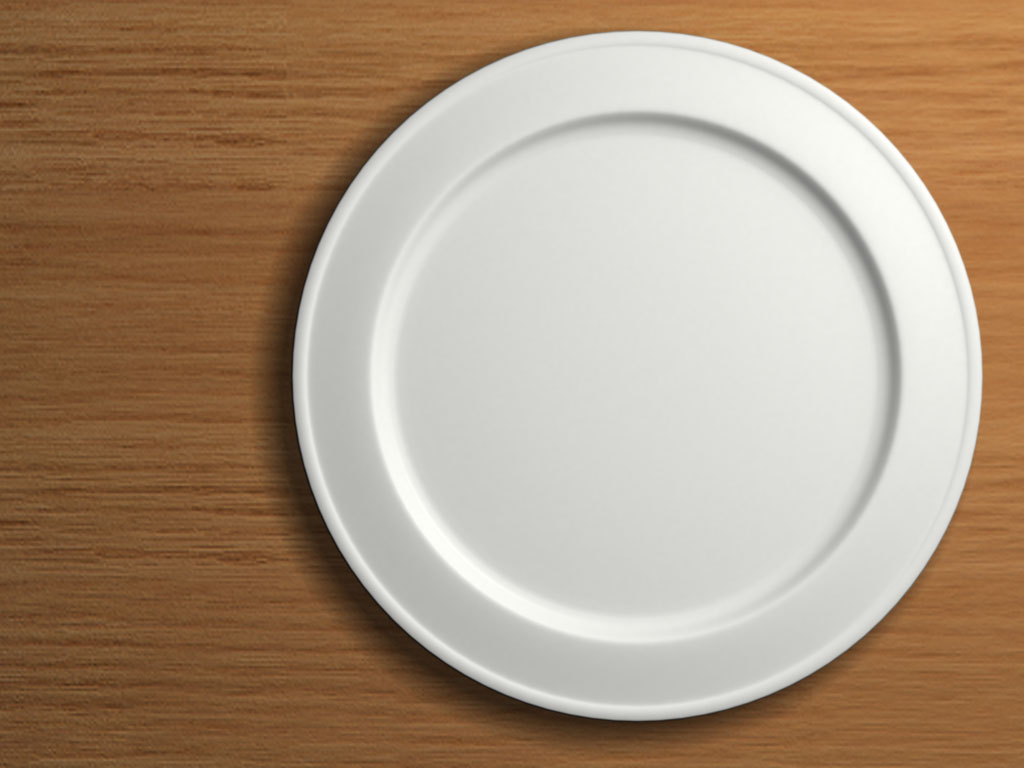 plate – тарілка
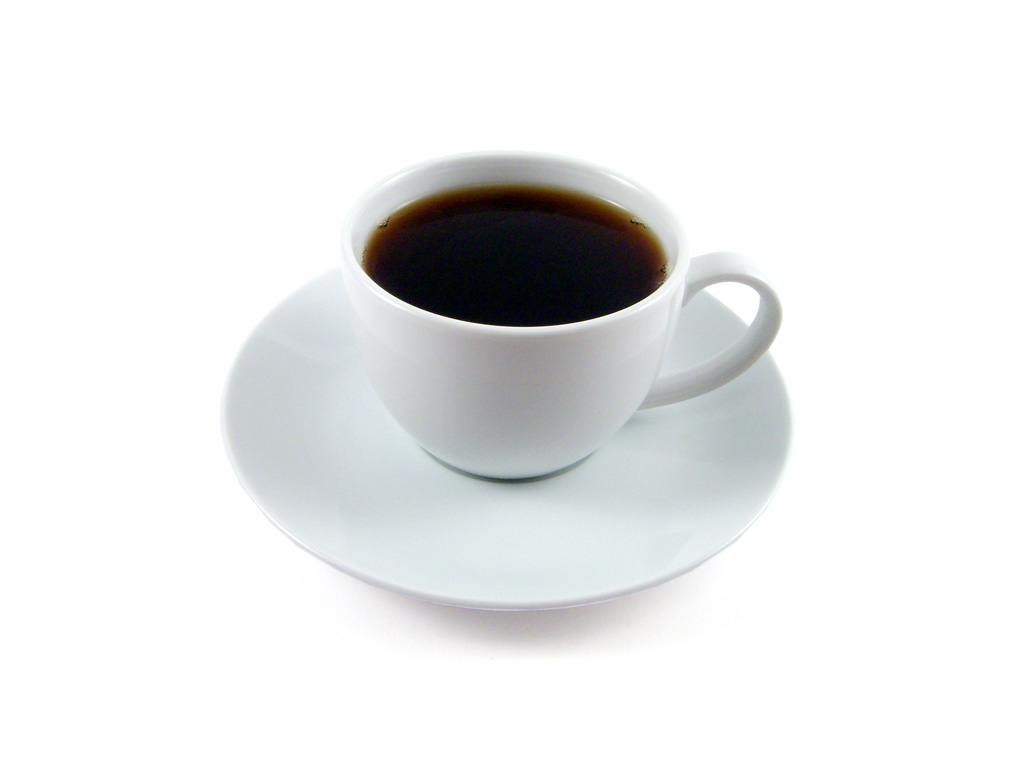 cup – чашка
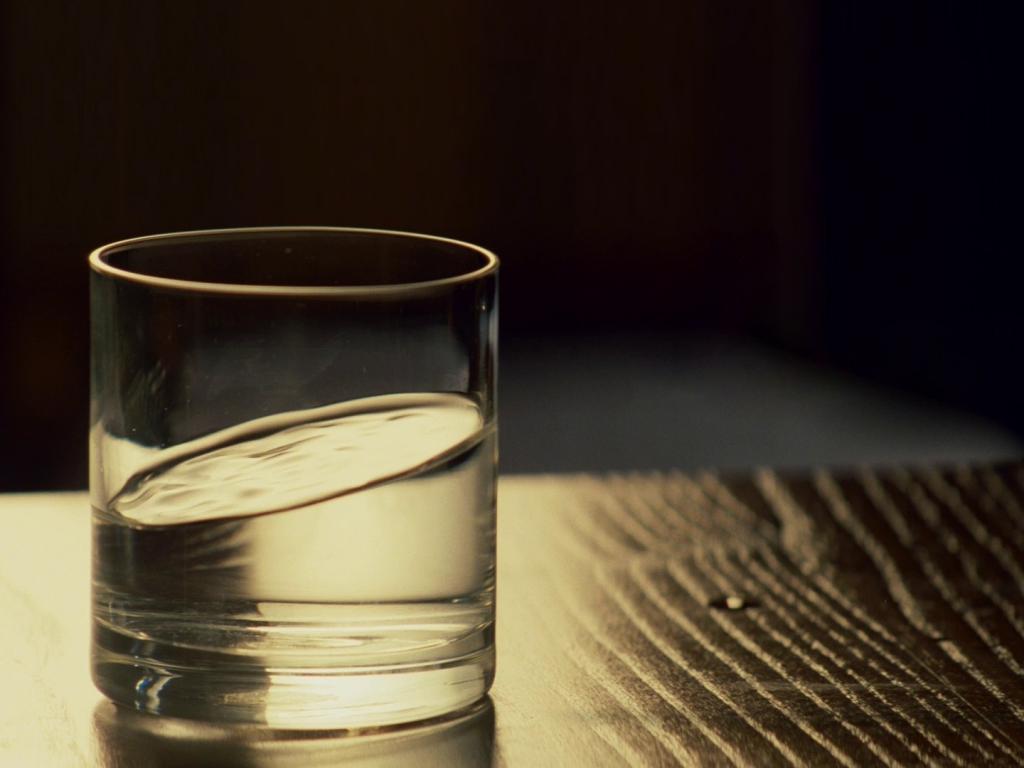 glass - стакан
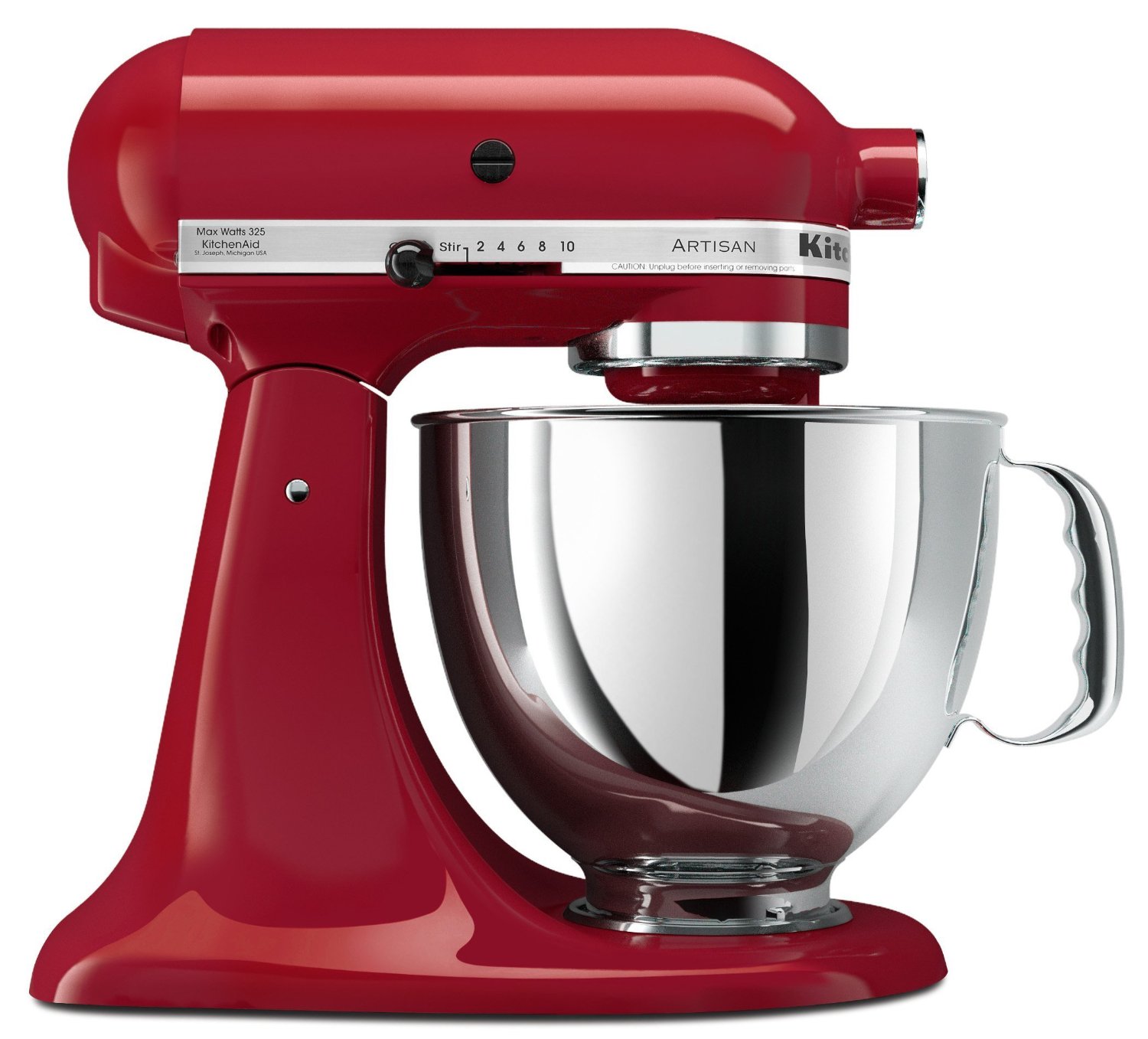 mixer - міксер
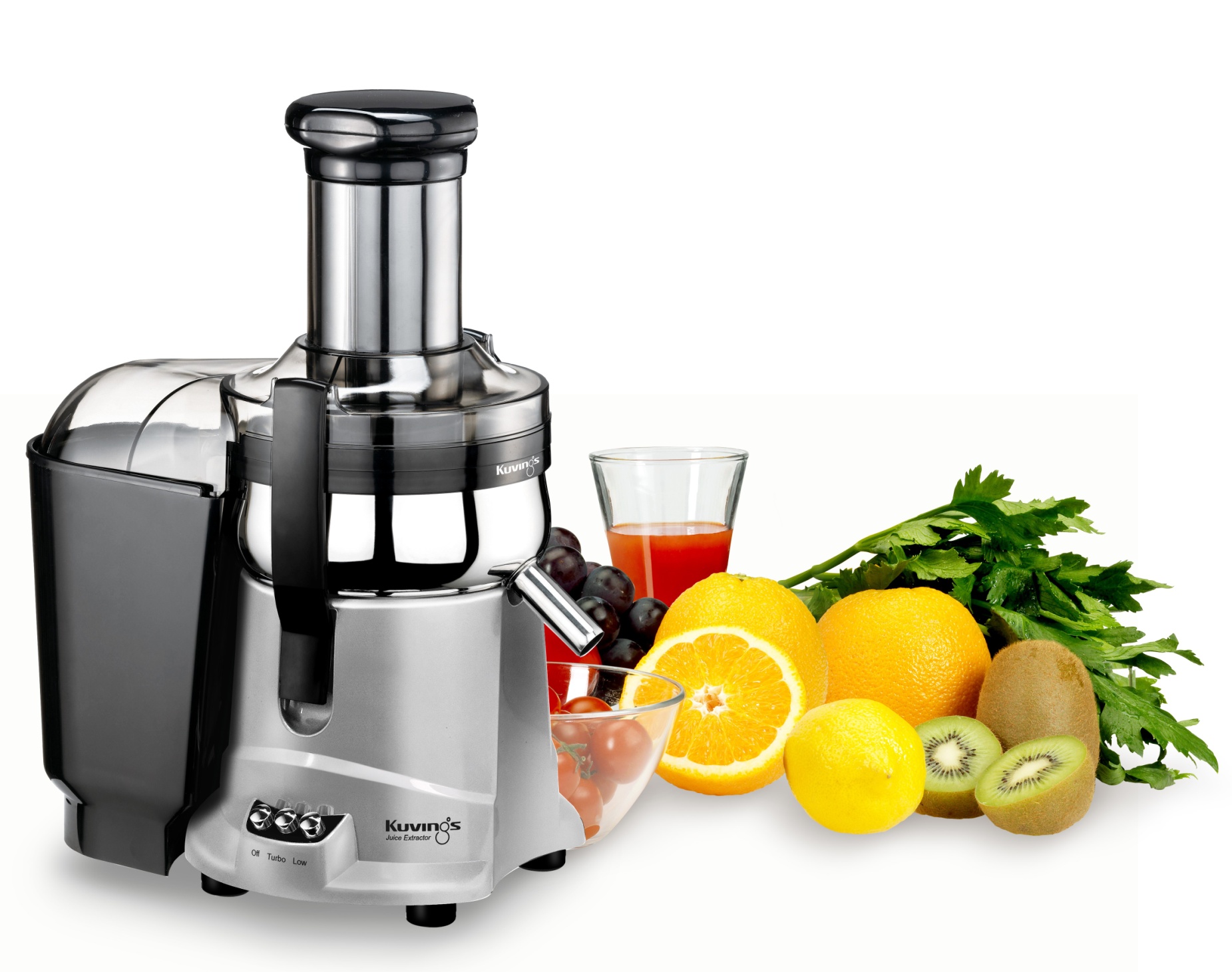 juicer - соковижималка
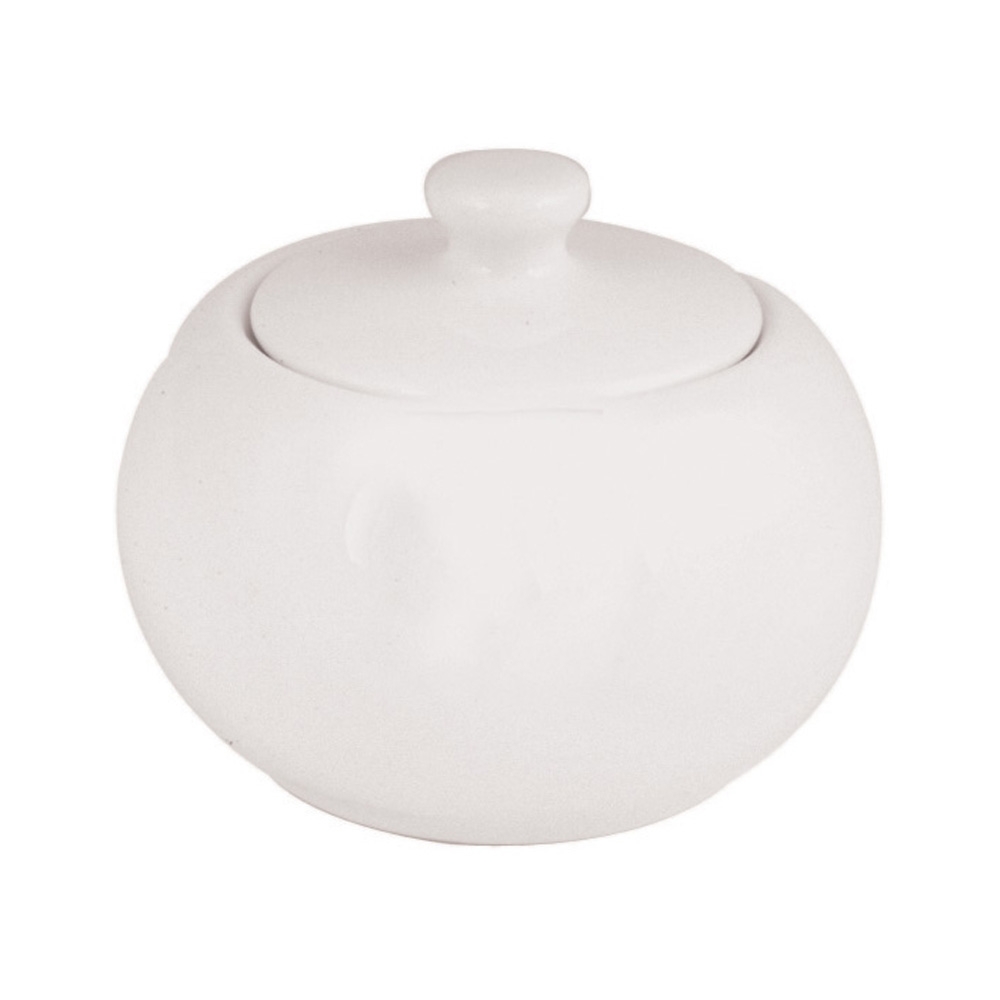 sugar-bowl - цукорниця